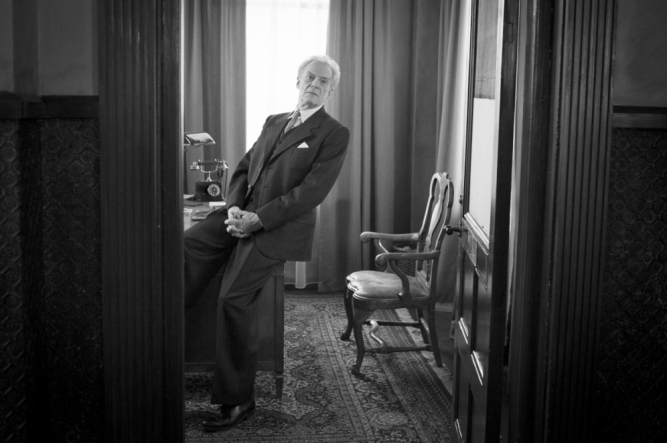 Dom
over
død
mann
Fe dør,
frender dør,
en sjøl dør på samme vis;
jeg vet ett
som aldri dør
dom over hver en død
Svensk: 	domen över död man
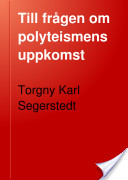 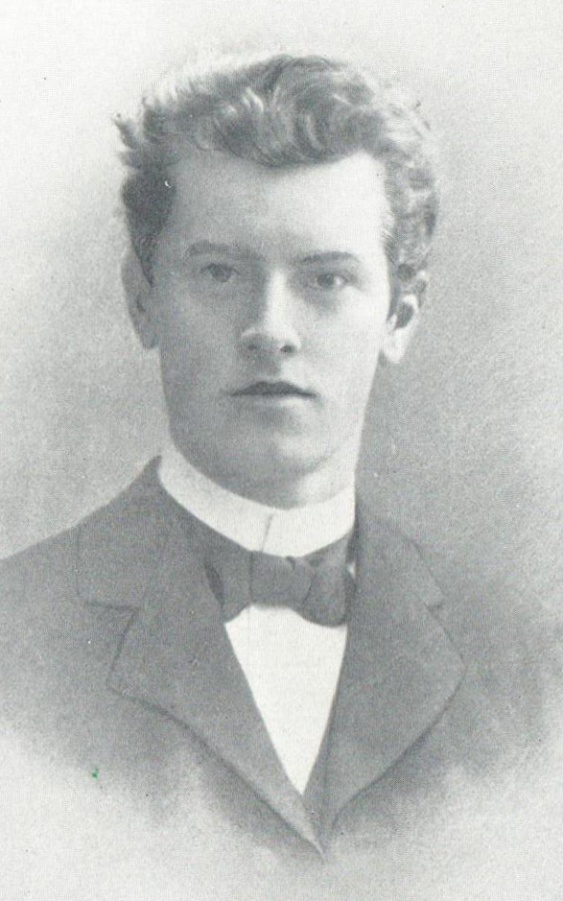 Tippoldefaren var prest

Oldefaren var prest

Bestefaren var prest

Faren var lærer – og litt redaktør

Torgny ville studere teologi
Torgny Segerstedt,  omkring 1900
28. mai 1903: 
– avhandlingen underkjent ved Universitet i Uppsala
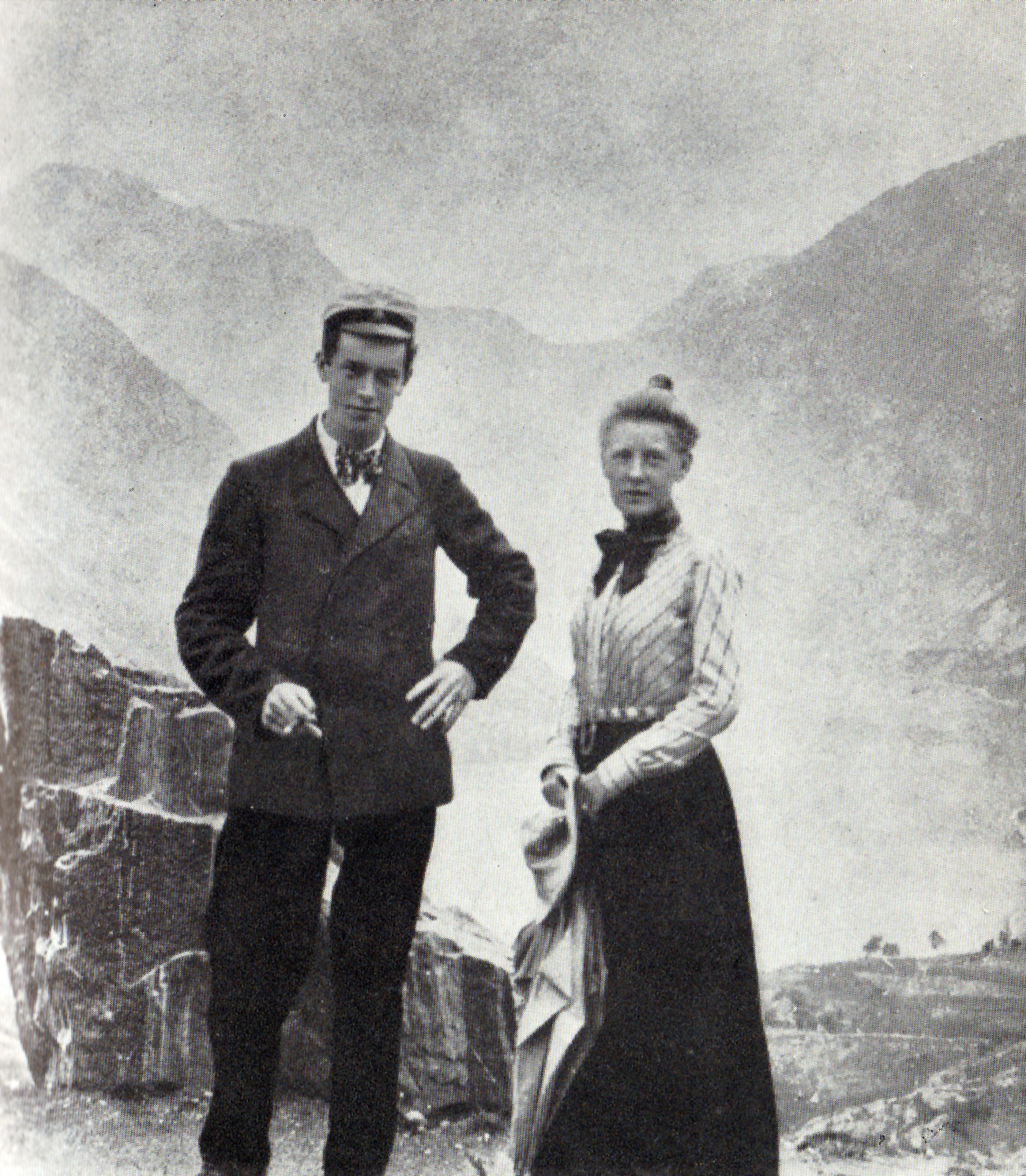 Torgny og Augusta,
født 1874 Kragerø,
i de norske fjell.

Møttes i Tyskland,
ble viet i Kristiania den 7. juni 1905…
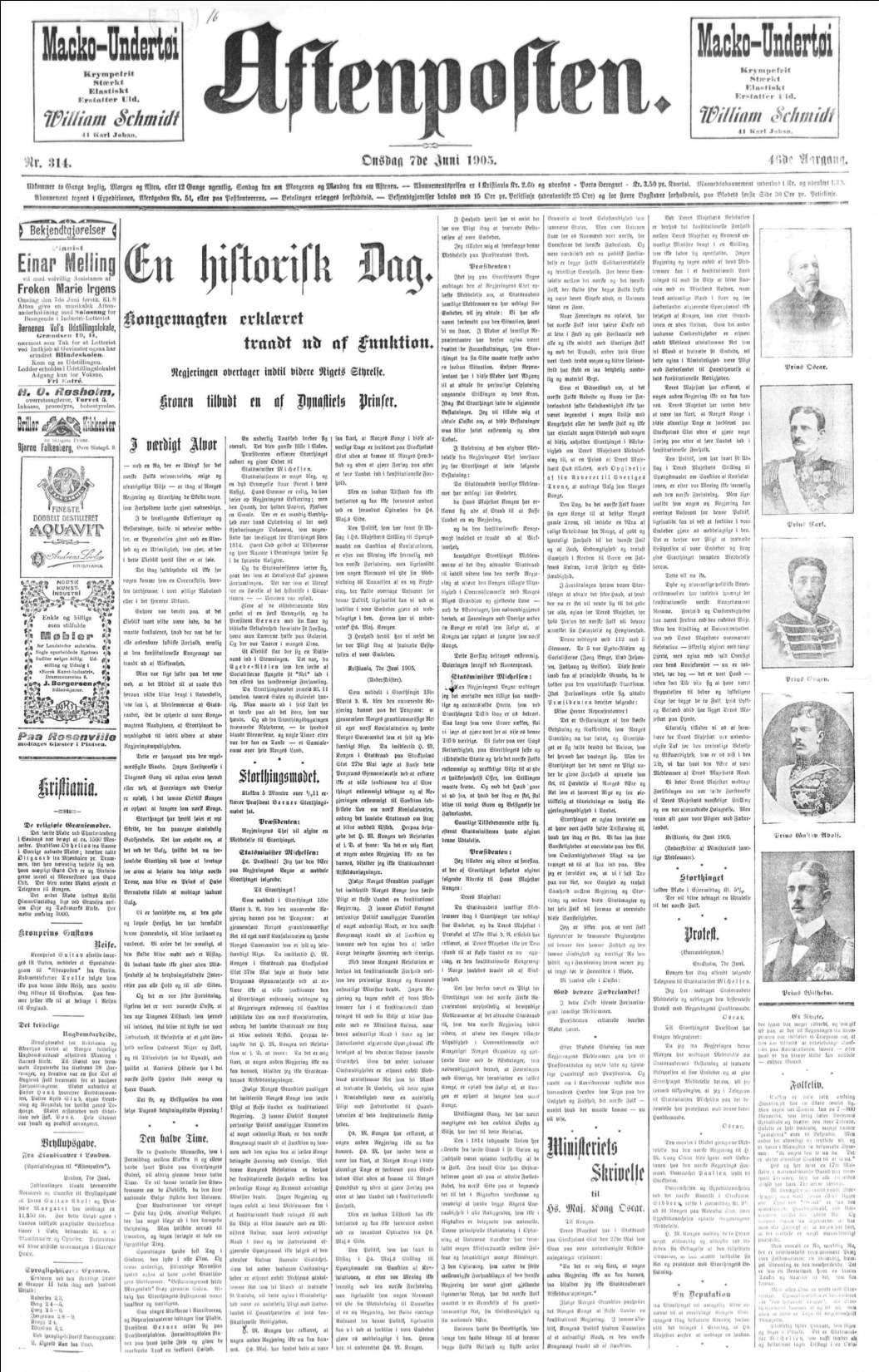 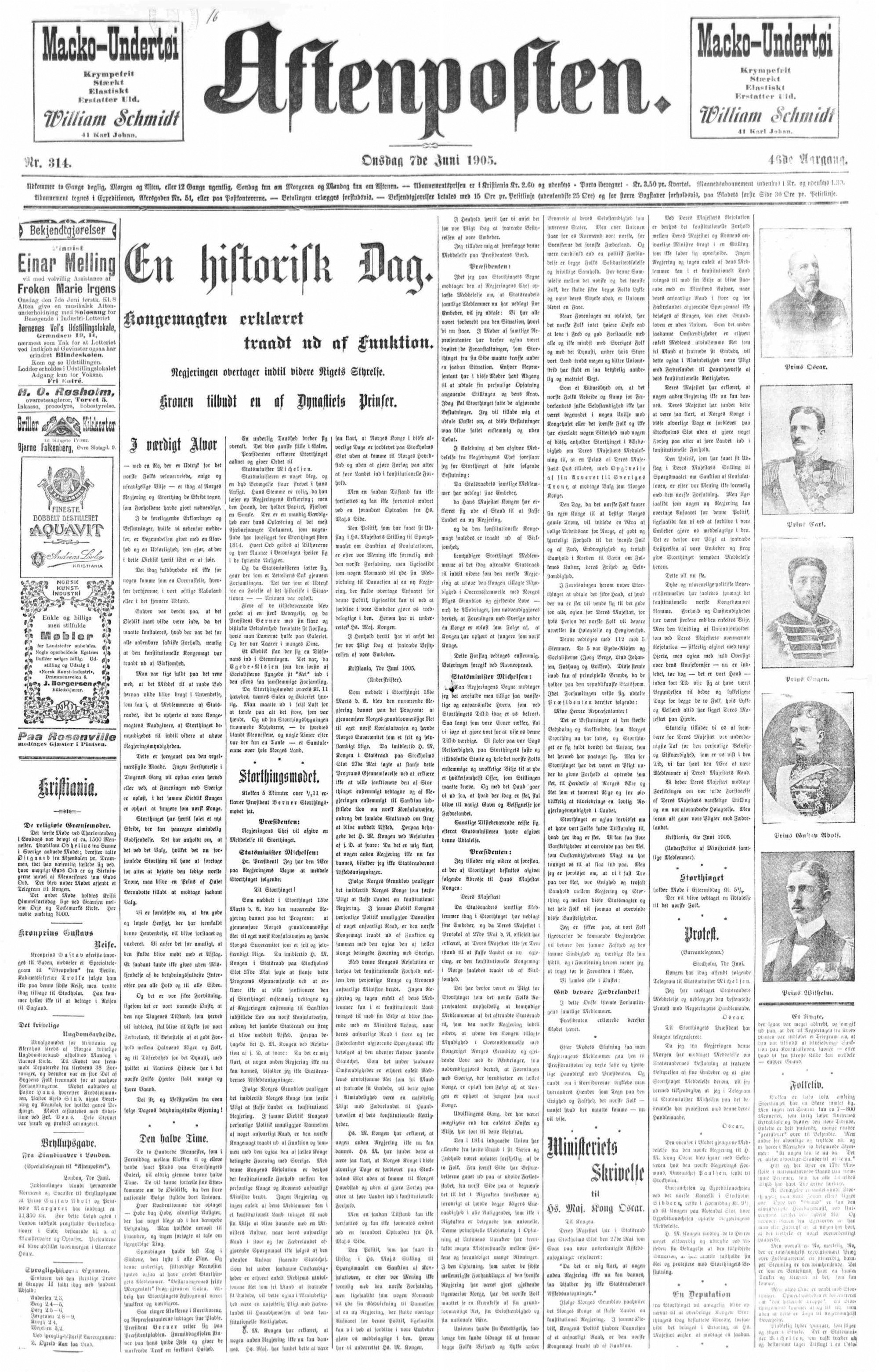 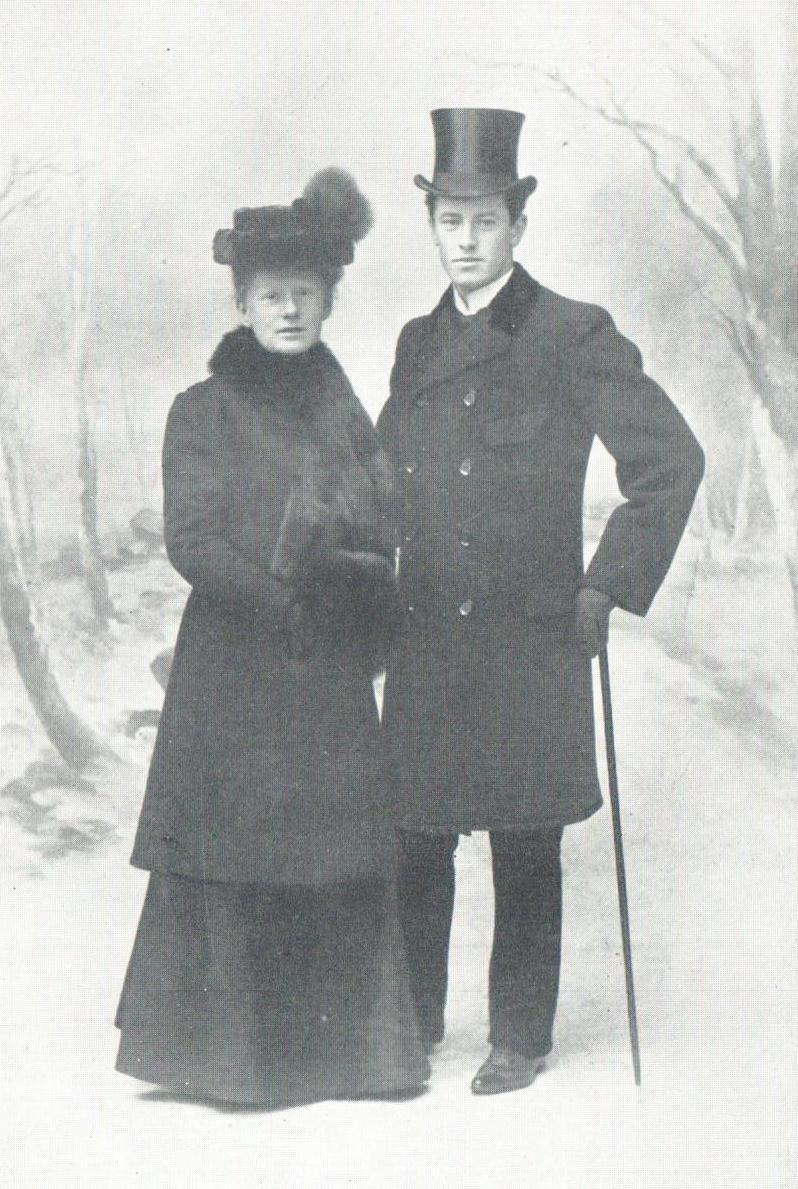 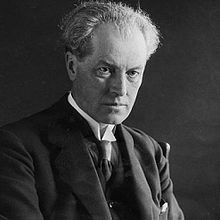 1904: Dosent i Lund
1912: Doktoravhandling
1913: Professor i Stockholm
1914: Redaktør i  ”Forum”
1917: Til Handelstidningen
”Jag har mina villkor. Jag vill vara fullkomligt obunden. Jag vill icke ha någon svärmor på redaktionen.”
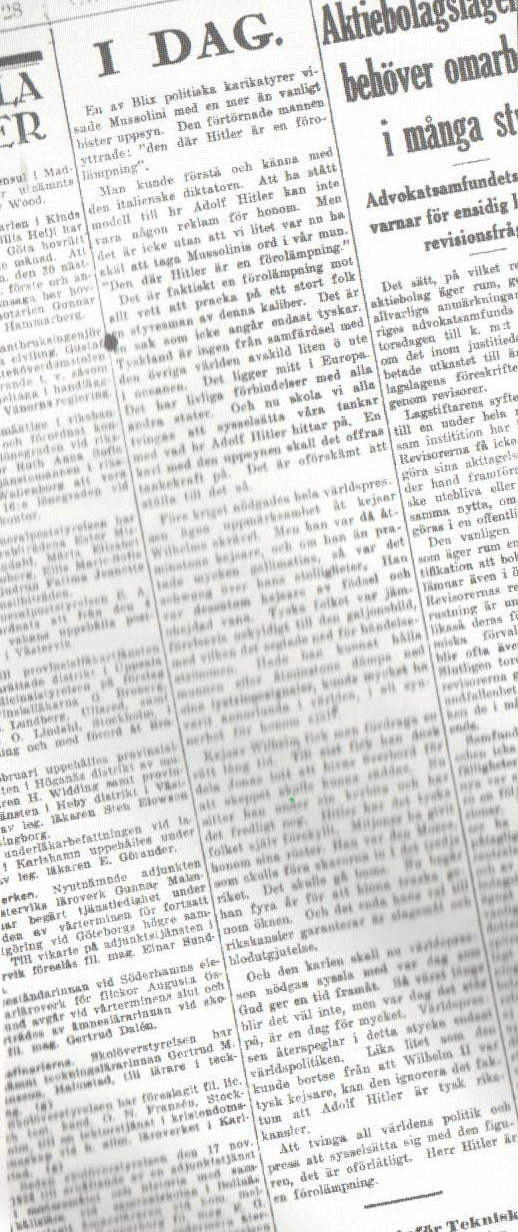 Att tvinga all världens politik och press att sysselsetta sig med den figuren er oförlåtligt.   Herr Hitler är en förolämpning.
Handelstidningen 3. februar 1933, fire dager etter maktovertakelsen.
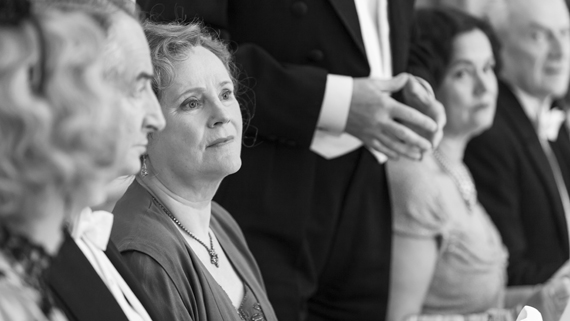 Ulla Skoog som Puste;
fikk Gullbaggen for beste kvinnelige birolle.
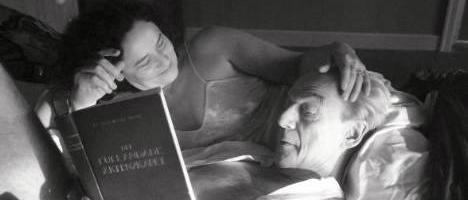 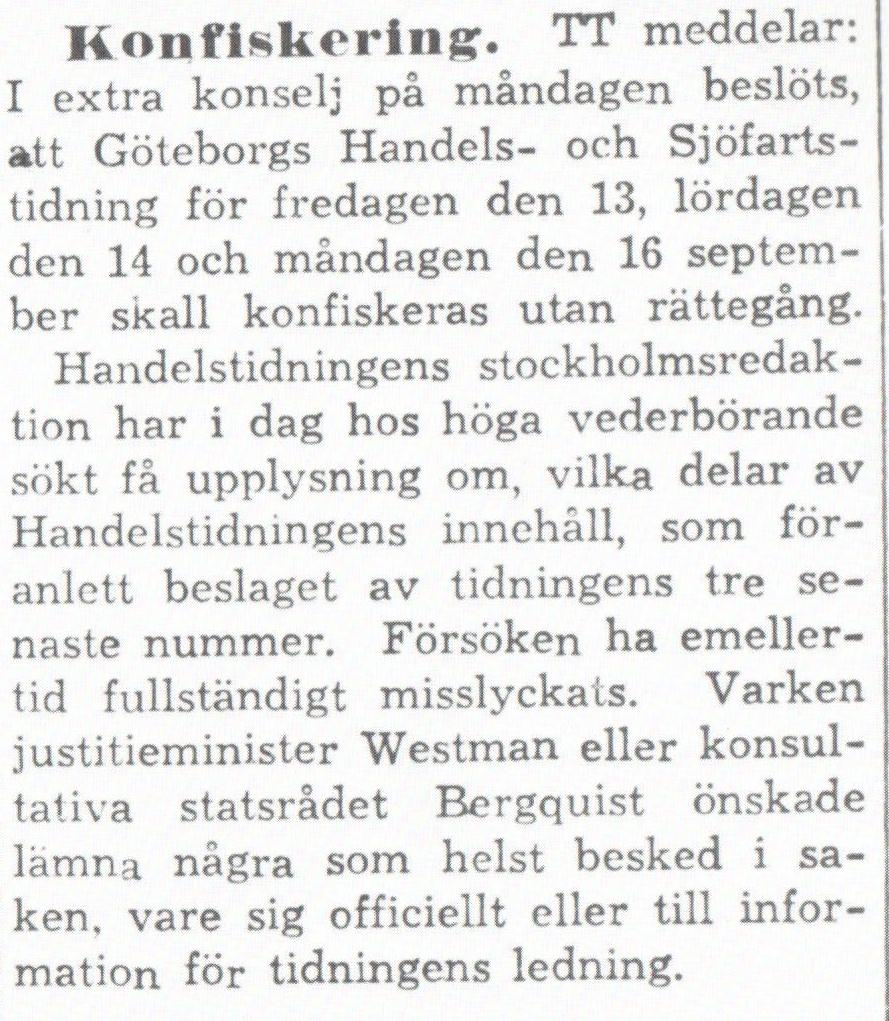 Første beslag,        17. september 1940
” Icke undfallenhet utan smidig anpassning är regjeringspolitikens särmärke. 

Detta var den tes hans excellens statsministern förfäktade vid gårdagens valmöte. 

Medan hans excellens talade, rasslade ett tåg på femton vagnar, hälften boggievagnar, fullastade med tyskt krigsfolk genom svenska bygder mot Norge. Det var ”permittenter” som fraktades til vort forna broderland. Det var en liten illustration till den smidiga anpassning, varav statsministern berömde sig. Illustrationen klarlägger på et ganska kusligt sätt, vad den smidiga anpassningen innebar.”
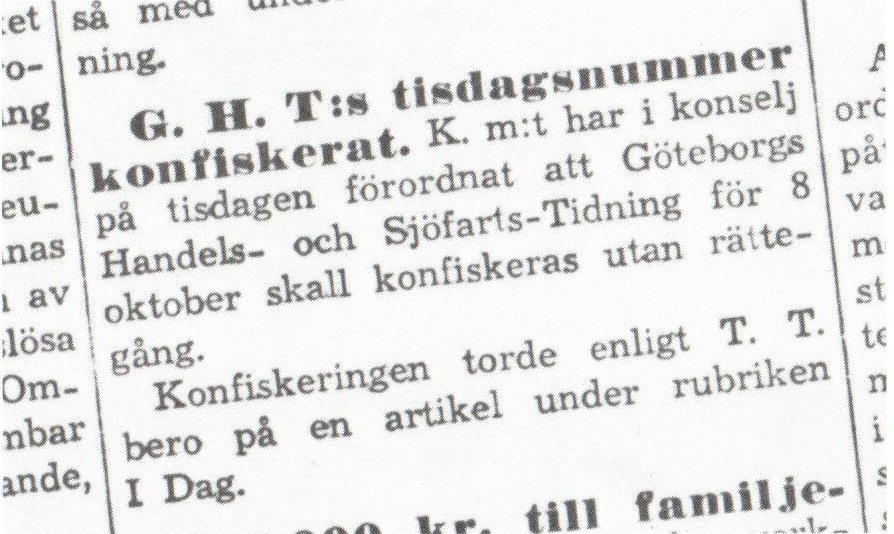 Handelstidningen konfiskert 8. oktober 1940
” 
Thörnell har accepterat en orden ur den hand, som låtit sina trupper rycka in i Danmark och sänt dem i härtåg mot Norge. Som privatman är herr Thörnell förvisso oförvitlig. Som offentlig person har han icke visat sig svåra och prövande situationer vuxen.


(Fra spalten Idag, 8. oktober 1940.)
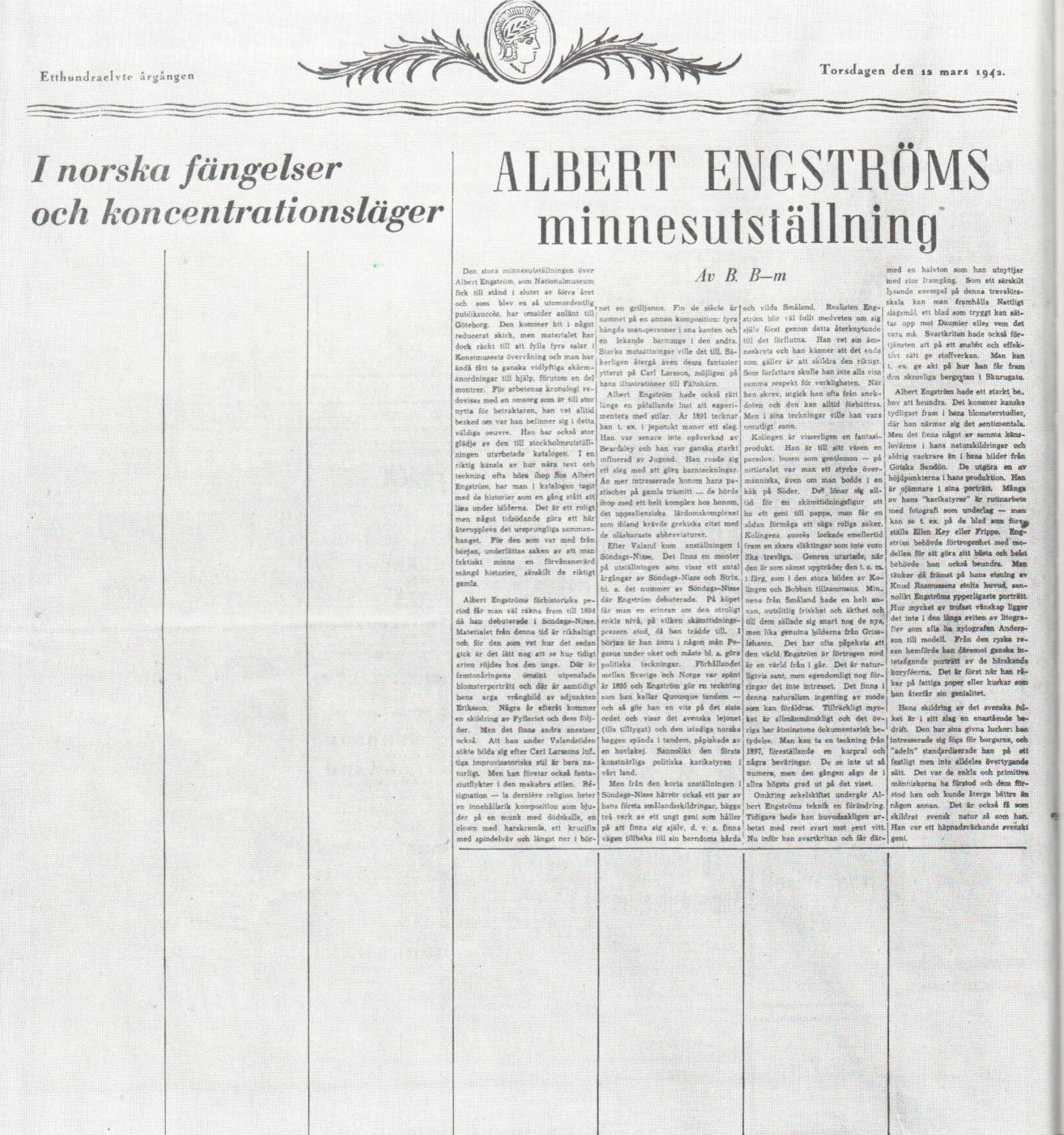 Handelstidningens
førsteside
torsdag
mars 1942

 etter sensur av en artikkel om tortur mot nordmenn på Møllergaten 19 
og på Grini.
I alt 14 aviser og tre ukeskrifter ble konfiskert samtidig, ”utan rättegång”:

 Handelstidningen,  Göteborg;
 Vestmanlands Läns Tidning, Västerås; 
 Falu‑Kuriren, Falun; 
 Dala‑Tidningen, Falun;
 Eskilstuna‑Kuriren, Eskilstuna;
 Hudiksvalls Nyheter,  Hudiksvvall;
 Arbetarbladet, Gävle; 
 Norrlandsfolket, Kiruna;
 Arbetar‑Tidningen, Göteborg;
 Smålands Folkblad, Jönköping;
 Norrlänska Social‑Demokraten, Luleå; 
 Bohusläningen, Uddevalla.
 Trots Allt!, Stockholm; 
 Nordens Frihet, Stockholm; 
 Nu, Stockholm;
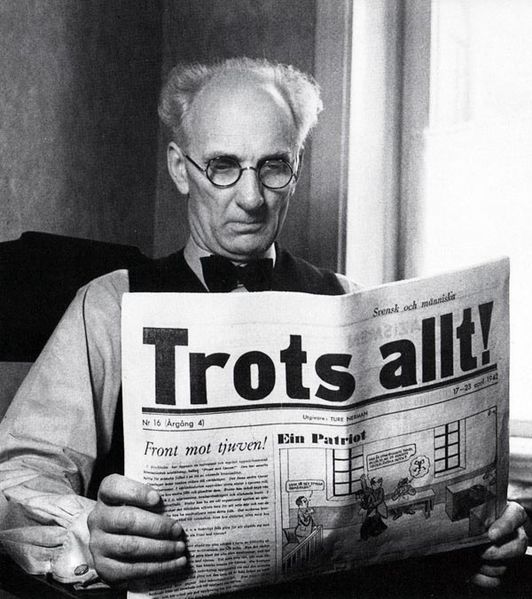 Redaktør Ture Nerman, Trots allt!
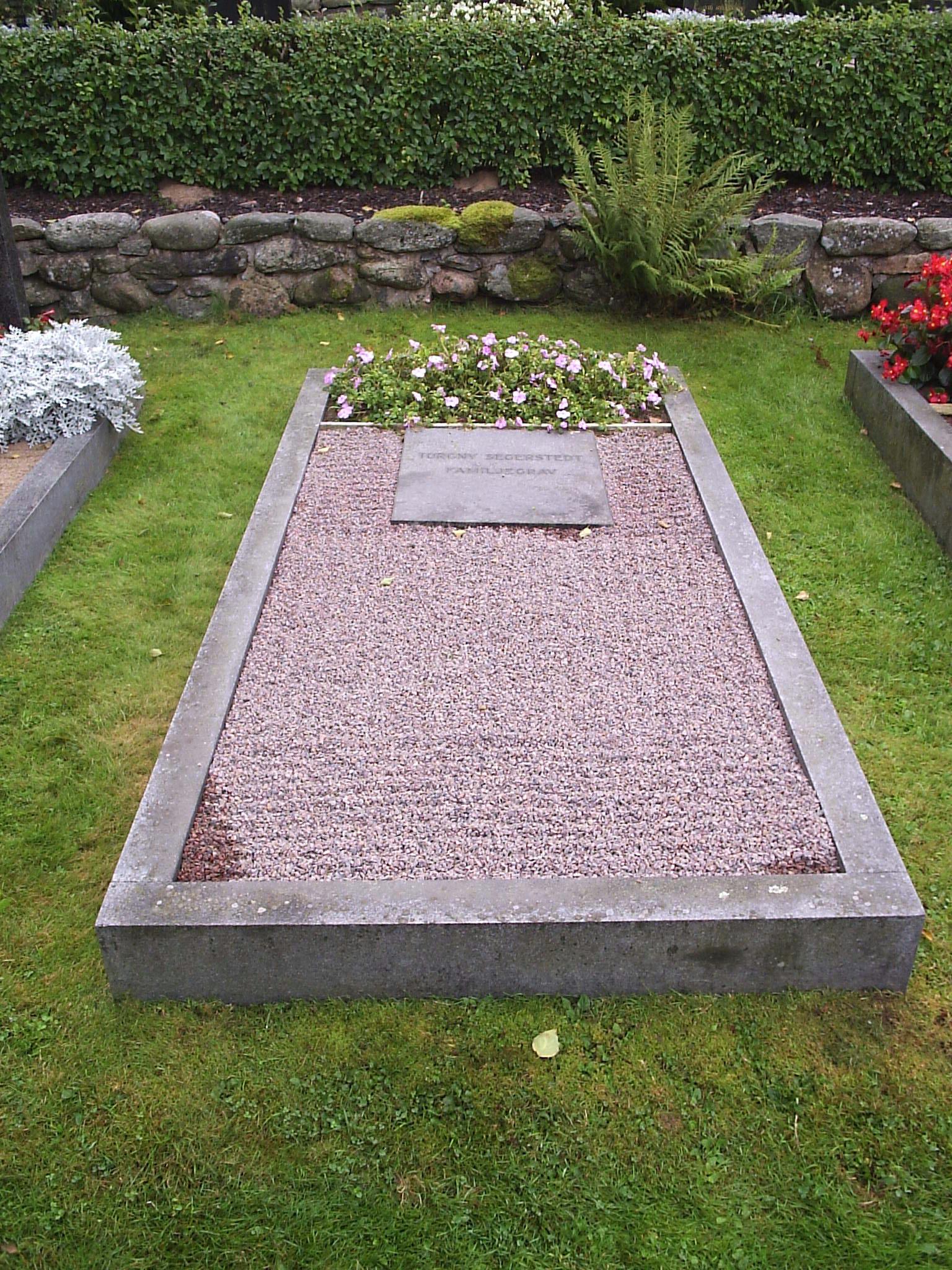 Torgny Segerstedt døde 31. mars 1945, og ble gravlagt i Göteborg 16. mai.


Det  ble lagt ned krans fra det norske kongehuset, men ingen fra det svenske…
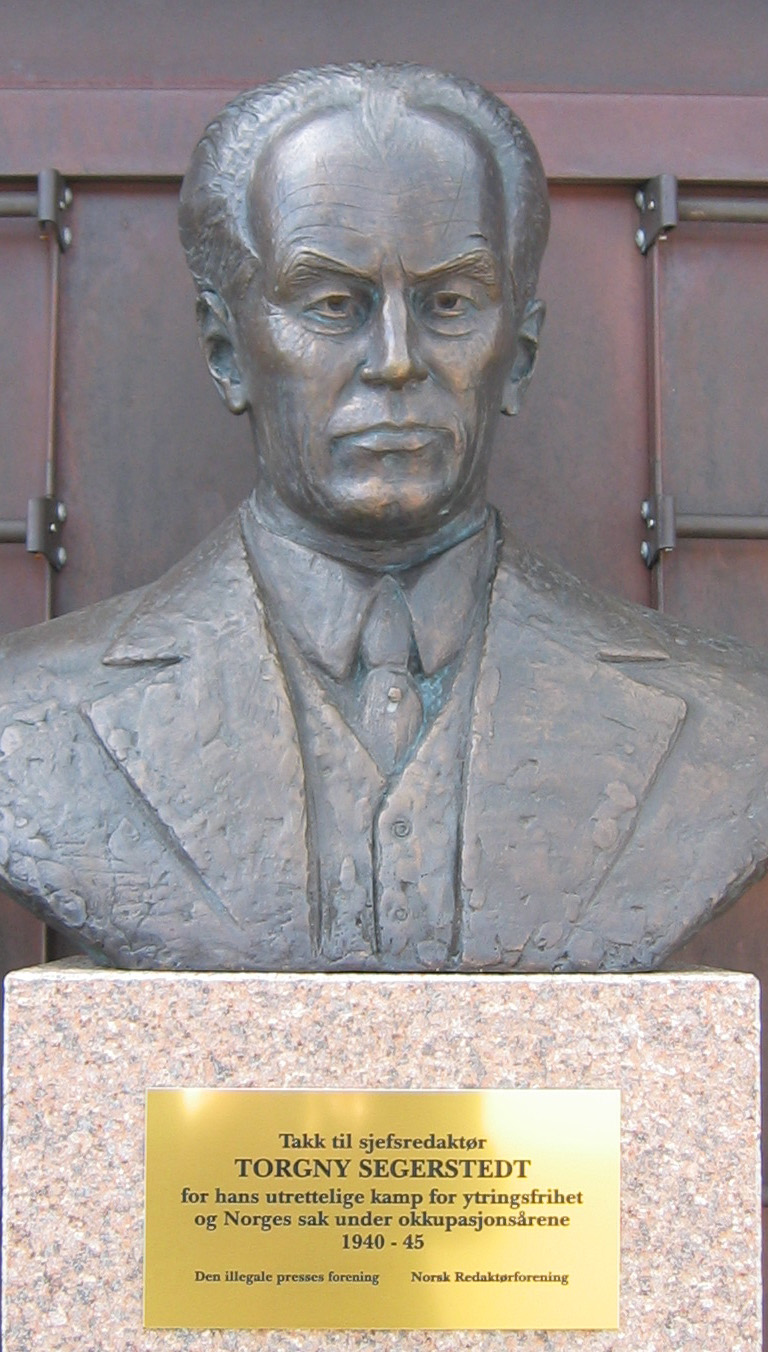 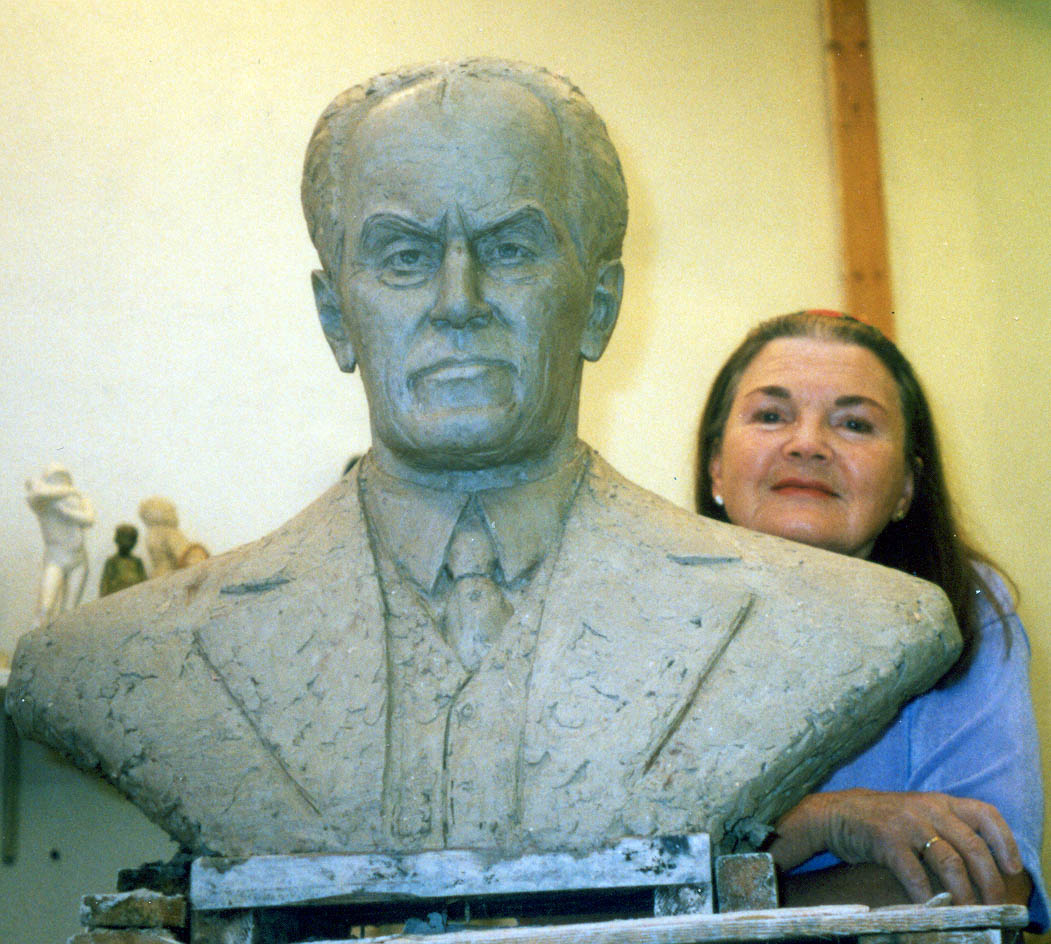 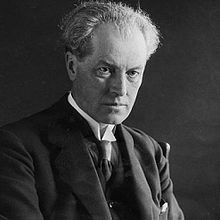 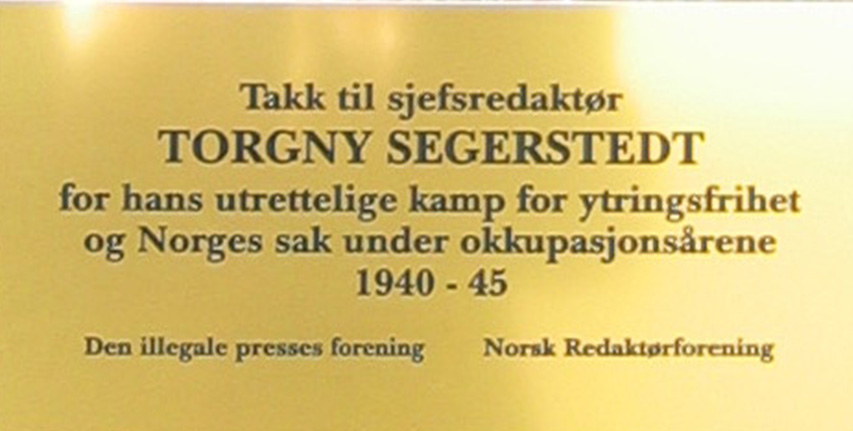 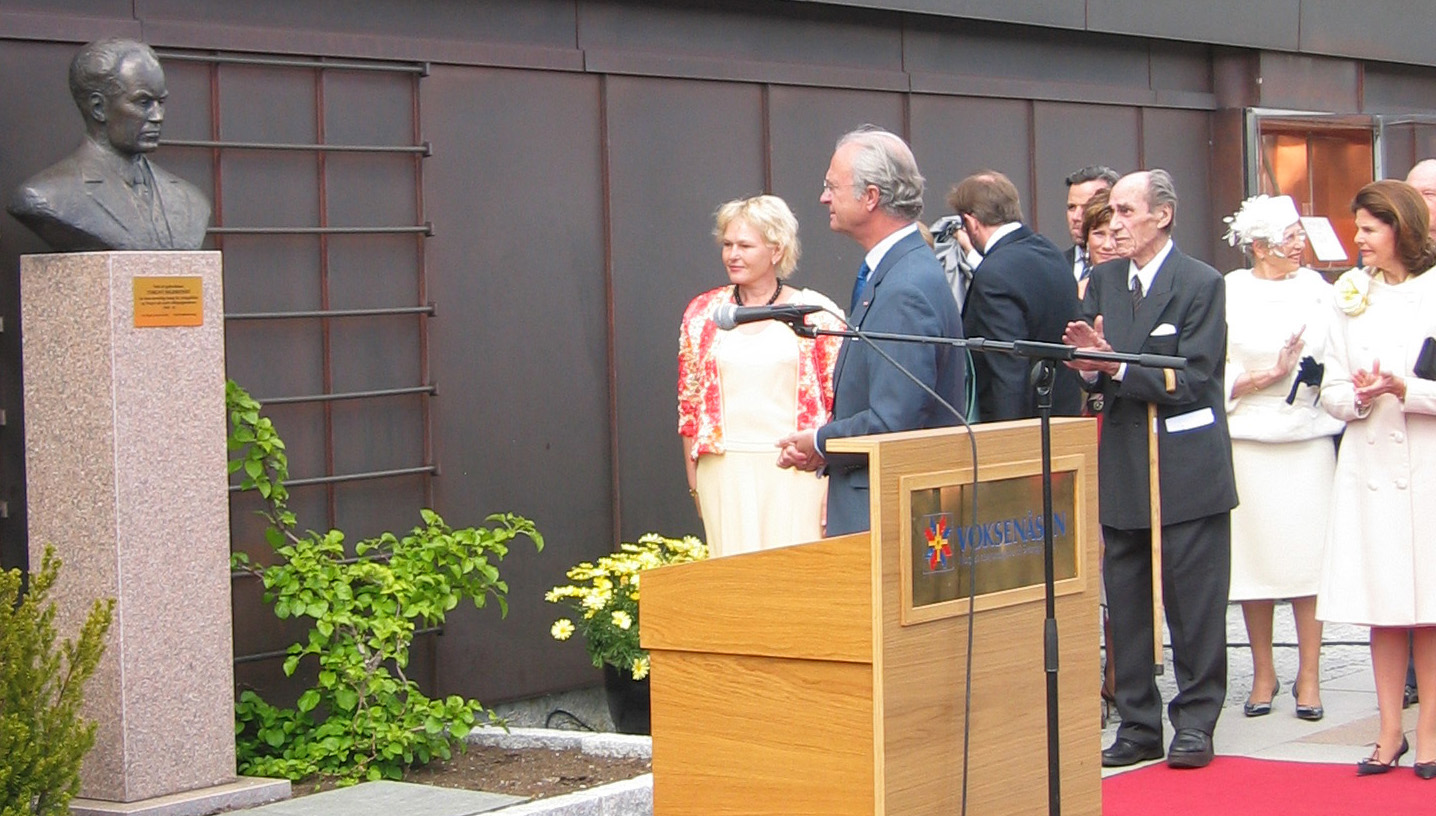 Voksenåsen 11. juni 2005
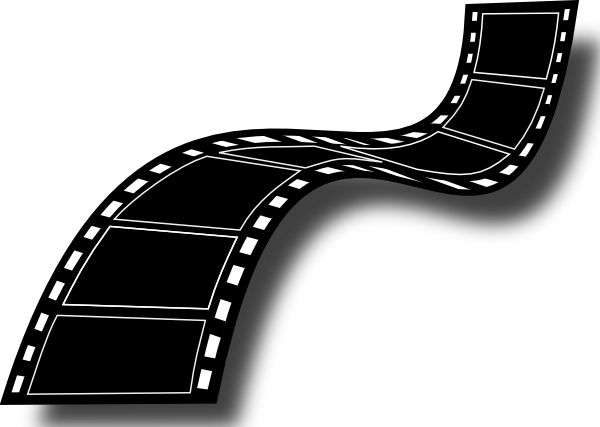 Kjør film!